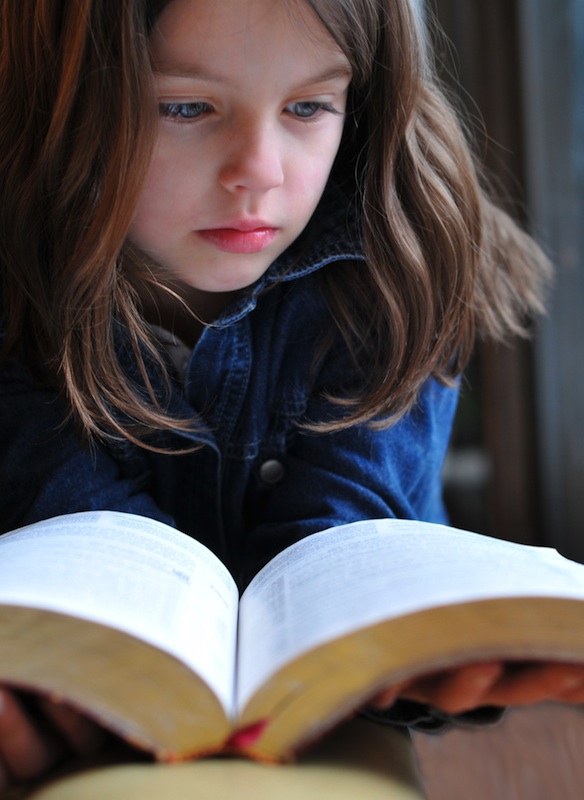 Determinedto be better!
Philippians 3:13-14
Philippians 4:19
Richie Thetford																			    www.thetfordcountry.com
Determine to now say:“I Can”
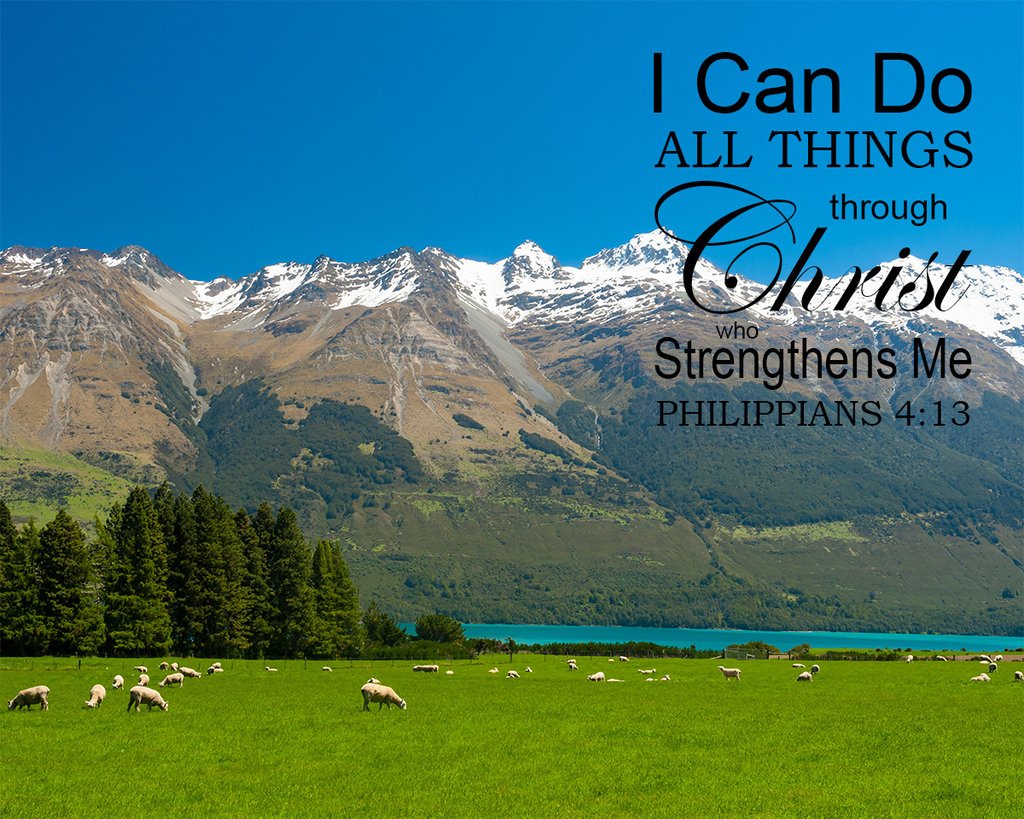 The value of contentment
Philippians 4:13
“Strengthen”
2 Timothy 4:17
Richie Thetford																			    www.thetfordcountry.com
Determine to now say:“My needs will be supplied”
Needs supplied
Philippians 4:19; James 1:17; Matthew 6:33 
Physical – Gen 3:19; 1 Thes 4:11; 3:10; 1 Cor 3:6-7
Mental – Eph 5:22-23; Psa 122:1; 2 Tim 4:6-9
Spiritual – John 3:16; 2 Pet 1:2; Rev 22:14; 2 Pet 1:3
Richie Thetford																			    www.thetfordcountry.com
Determine to now say:“I will not worry”
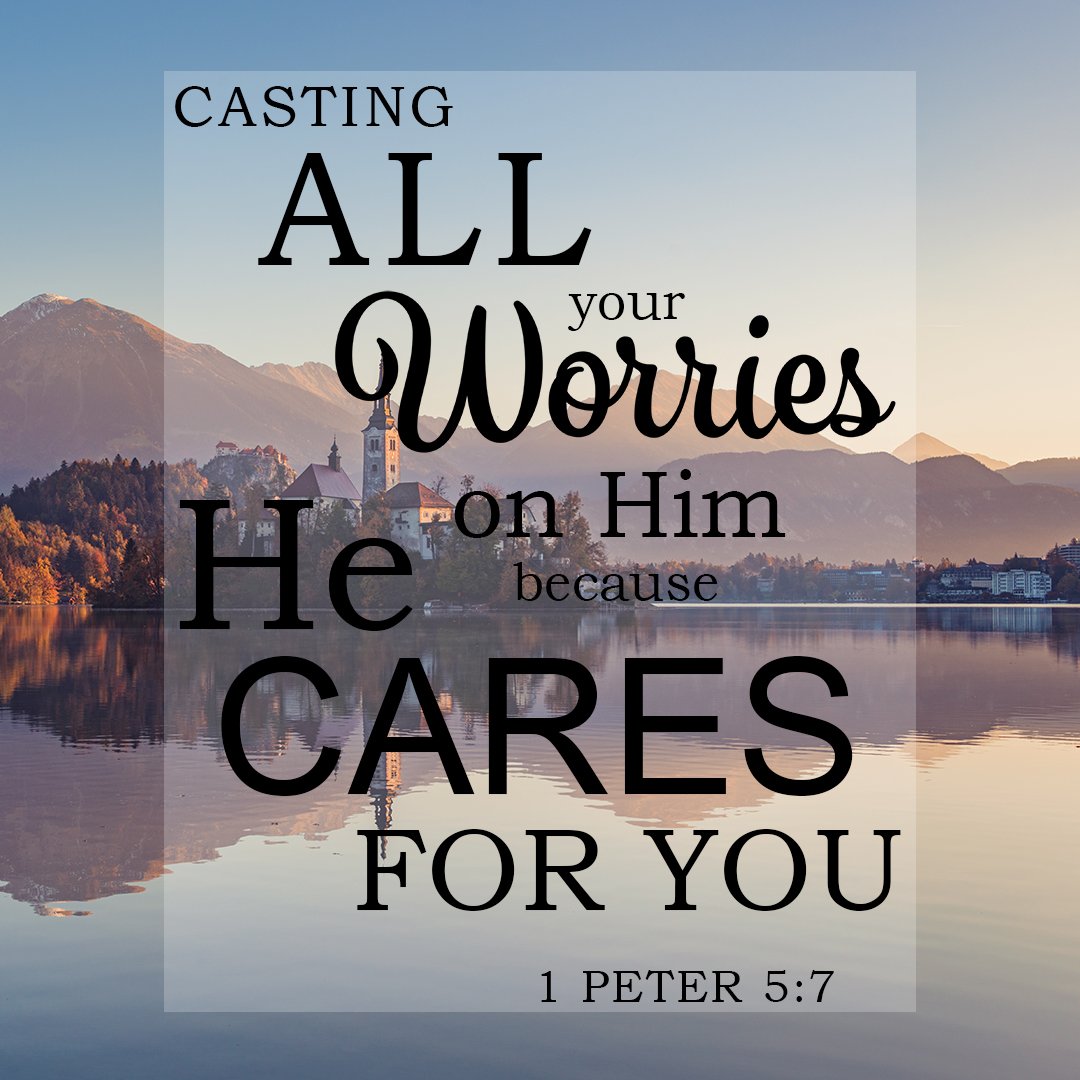 God cares
1 Peter 5:7
Turn worries over to God
Philippians 4:6-7
John 14:1
Matthew 6:25
Richie Thetford																			    www.thetfordcountry.com
Determine to now say:“I will not worry”
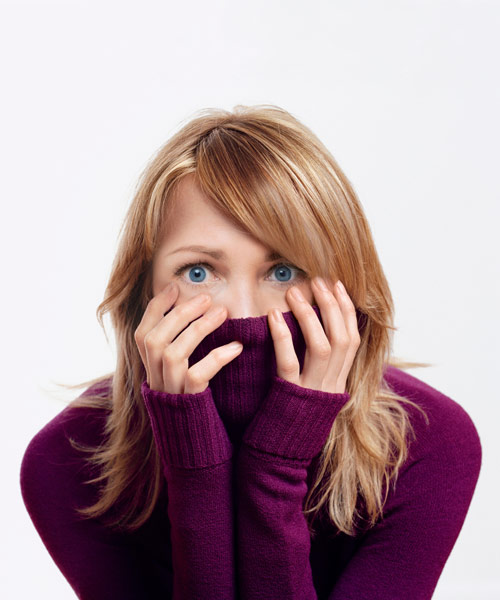 How to reject worry:
Believe in God’s care – 1 Peter 5:6-7
Contentment – Philippians 4:11-12
God’s help – Philippians 4:13
Prayer – Philippians 4:6-7
Fear is faithlessness!
Richie Thetford																			    www.thetfordcountry.com
Determine to now say:“I will not allow satan to rule”
Power of GOD is stronger!
1 John 4:4
God dwells in us
2 Corinthians 6:16
Christ dwells in us
Romans 8:10
Holy Spirit dwells in us
1 Corinthians 6:19
Richie Thetford																			    www.thetfordcountry.com
Determine to now say:“I will not allow satan to rule”
Be watchful – God is with us
1 Peter 5:8-9
Watchfulness and soberness – 1 Peter 5:8
Knowledge of scripture – Matthew 4:1-11
Armed and prepared – Ephesians 6:11
Standing up for what is right – Ephesians 4:27
Steadfastness – 1 Peter 5:9
Richie Thetford																			    www.thetfordcountry.com
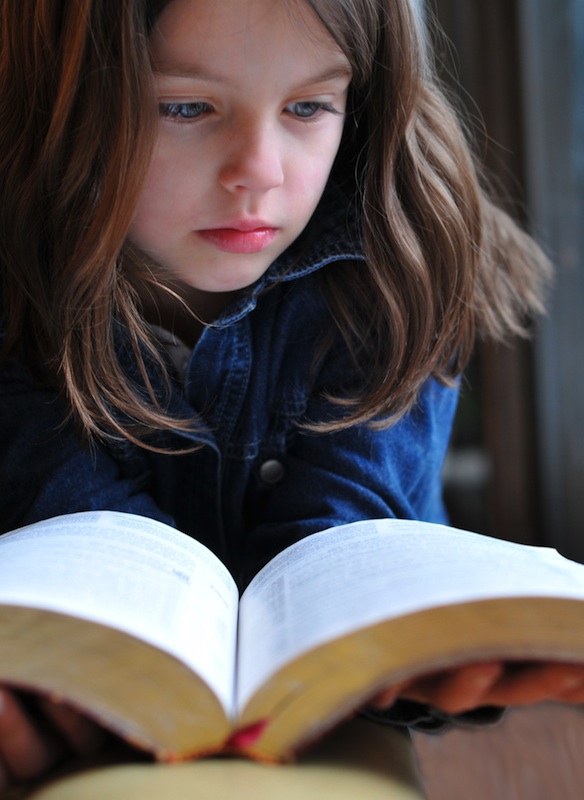 Determinedto be better!
2 Thessalonians 2:14
Romans 6:17
Richie Thetford																			    www.thetfordcountry.com